SECRETARIA DE ESTADO DA SAÚDECOORDENADORIA DE RECURSOS HUMANOSGrupo de Gestão de Pessoas
BEM VINDOS
Encontro Anual de Gestão de Pessoas
“A retroalimentação do conhecimento como mescla da força de trabalho”
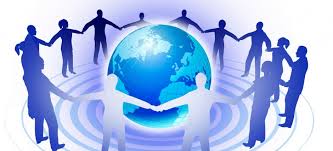 Diagnóstico
INTERNO
Fortalecer as áreas do GGP;
Buscar racionalizar e aprimorar as etapas do trabalho;
Unificar o meio de comunicação “e-mail e site”;
Questões via e-mail disparadas para vários técnicos – trabalho conjunto, equipe coesa;
Profissionalizar os ingressantes – apropriação do conhecimento – formar nova equipe – não personificar;
Dar qualidade ao trabalho e formar os parceiros;
Conhecer e ser conhecido.
     -
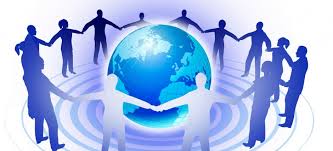 Diagnóstico
EXTERNO
reciclar mão de obra existente;
capacitar os ingressantes;
unificar/padronizar procedimentos;
sensibilizar/comprometer os gerentes;
conhecer e ser conhecido;
papel das áreas;
Parceria.
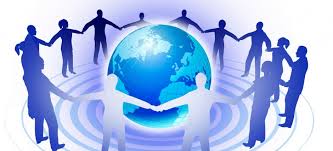 PLANEJAMENTO
Início de Fevereiro/2015
    - edição das Cartilhas Gerenciando a Vida Funcional
       Tema 1 “ Guia prático de procedimentos das rotinas de  administração de Pessoal e
      Tema 2 “Folha de Pagamento – Decifrando...”
Paralelamente construção da metodologia a ser aplicada;
Desenvolvimento dos Módulos;
Construção dos Módulos e sua finalização.
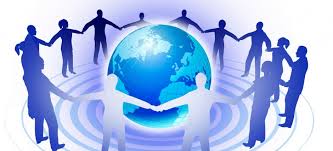 DESENVOLVIMENTO
A partir do diagnóstico desenvolvemos conjuntamente os Módulos voltados à necessidade interna (nossa Readequação) e necessidade externa ( readequação das áreas de recursos humanos) novas práticas.
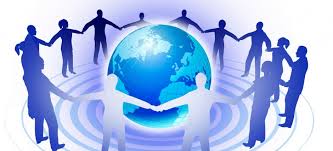 ENVOLVIMENTO
Neste processo foram envolvidos aproximadamente 50(cinquenta) colaboradores do GGP e em torno de 35(trinta e cinco) estarão ministrando os módulos 

SEM PREJUÍZO DAS ATIVIDADES DIÁRIAS.
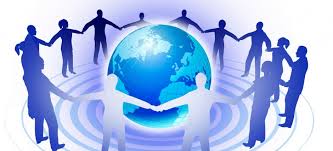 PROCURA
A princípio pretendíamos atender a 300(trezentas) inscrições, a demanda foi de 1.195 (mil, cento e noventa e cinco), ratificando assim o nosso entendimento quanto a necessidade interna/externa.

READEQUAÇÃO PARA ATENDER A DEMANDA
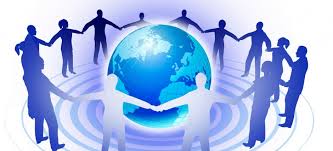 COMPROMISSO
Que os contratos advindos dos Módulos sejam implantados e respeitados com:

    - Envolvimento
    - Dedicação;
    - Colaboração;
    - Comprometimento.
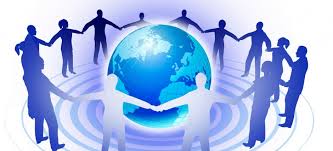 PARCEIROS

No intuito de dar qualidade ao Encontro fomos em busca de parceiros internos e externos que acreditaram na nossa proposta dentre eles:

Coordenadoria de Serviços de Saúde; Coordenadoria de Regiões de Saúde;

Coordenadoria de Controle de Doenças; Coordenadoria de Recursos Humanos;

Chefia de Gabinete; Imprensa Oficial do Estado;

Roberto Piva; Rosa Conceição; Ednalva Soares Martins;

Nanci Roberta da Silva Cheregati; Alessandra Ferreira; Laís Cerullo

Toda a equipe GGP
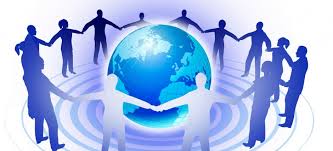